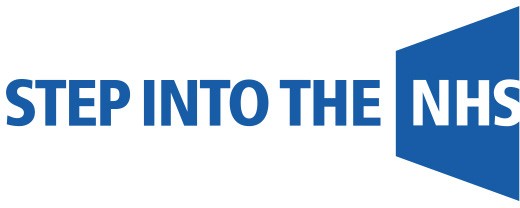 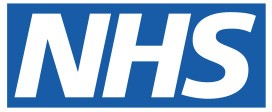 Topic 5: Preparing for the world of work
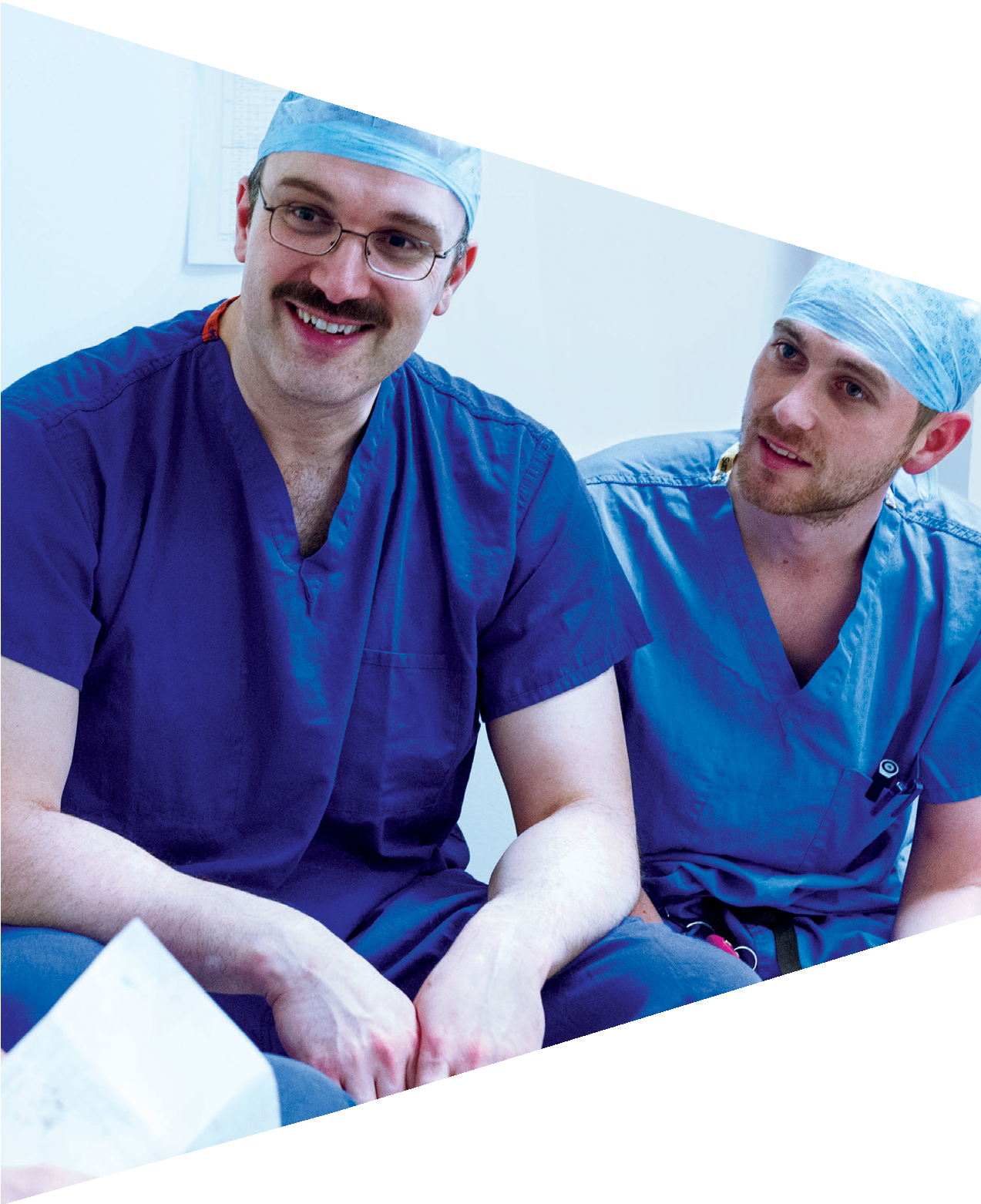 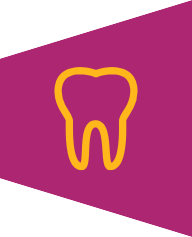 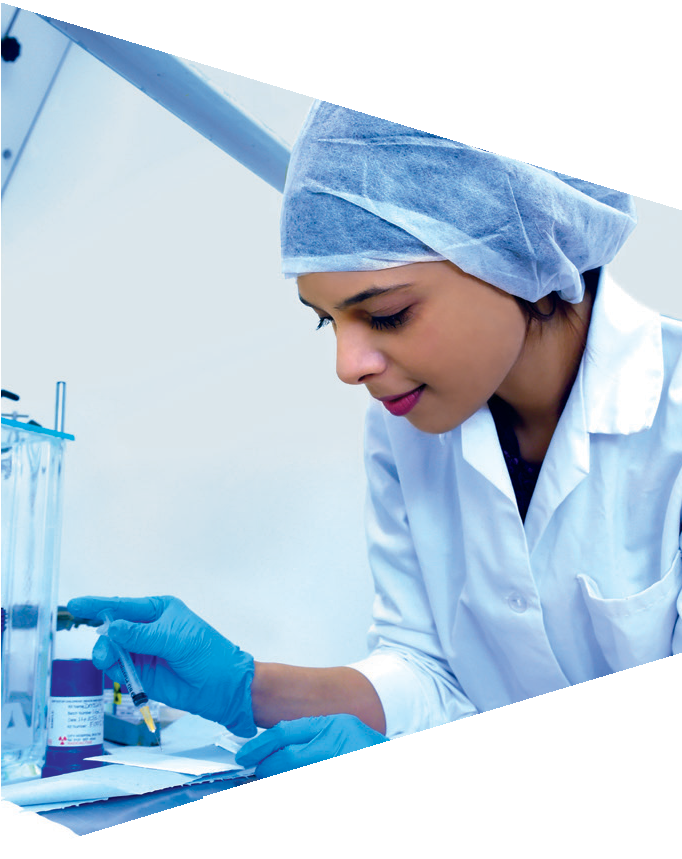 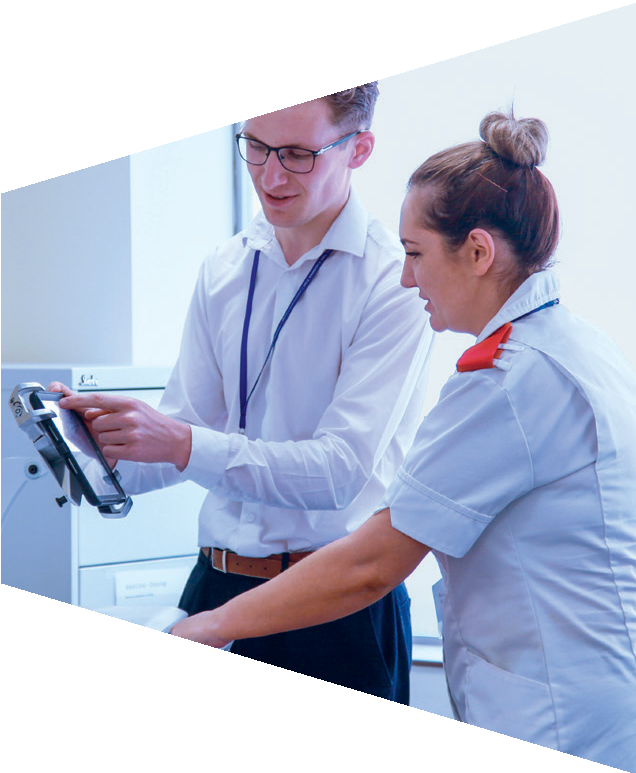 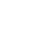 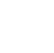 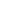 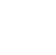 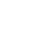 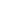 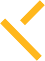 Activity 1: My skills
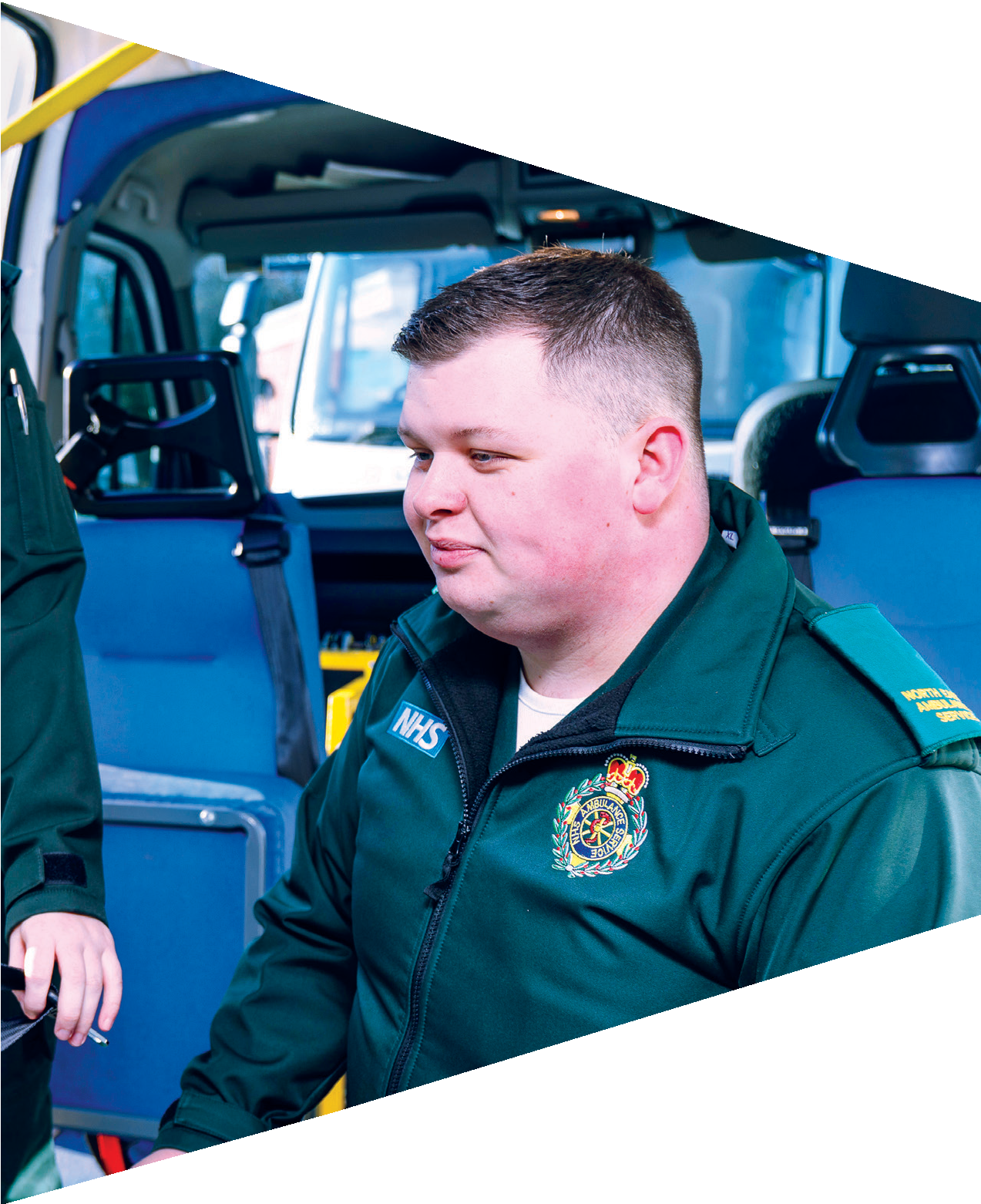 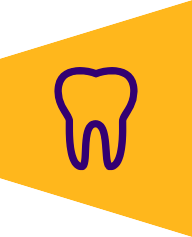 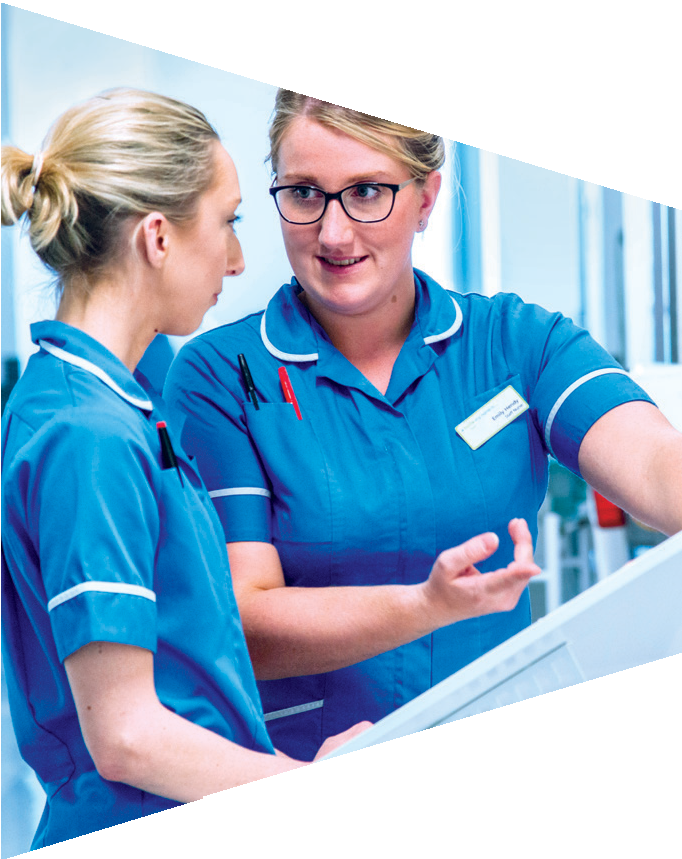 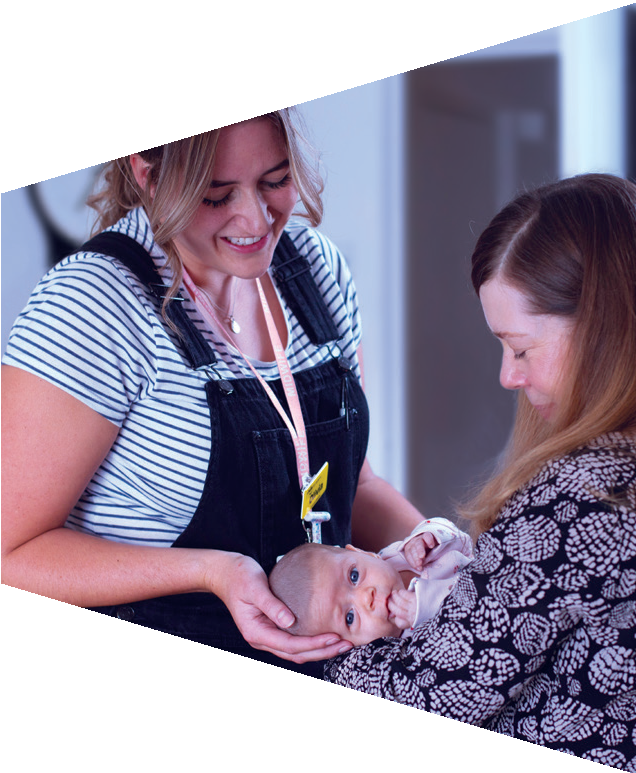 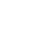 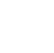 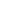 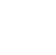 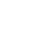 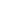 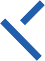 Personal, learning and thinking skills
How would you describe these kinds of people? What do you think they would be good at?
I can plan  and carry out  research
I can analyse  and evaluate  information
I can make  reasoned  decisions  and present  arguments
I can explore  and solve  problems
Independent  enquirers
I can challenge  and question my  own and others’  ideas
I can come up  with ideas
I can try out new  ideas and adapt  them as things  change
I can explore  new ideas and  possibilities
Creative  thinkers
I can deal with  constructive  criticism
I can set goals to  work towards
I can assess  myself and  others
Reflective  learners
I can review  my progress
I can adapt  to different
roles, including  leadership
I can work with  others towards a  shared goal
I can provide  constructive  feedback to  others
Team  workers
I can manage  discussion
I can work  towards goals  independently
I can prioritise  actions
I can deal with  pressure and  adapt to change
I can manage  my time
Self-managers
I can negotiate  and try to  influence others
I can  discuss issues
I can suggest  practical steps  to move things  forward
Effective  participators
I can present a  case for action
Personal, learning and thinking skills
Personal, learning and thinking skills are the skills and qualities that will help you to succeed in work.

They are things that employers will look for in their employees.

When applying for jobs, it is good to demonstrate that you have these skills and this can be shown  through your experience.
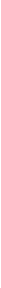 Problem solving
Research
Data handling
Skills and  qualities  map
Analysis
Independent enquirers
Problem solving
Research
Data handling
Creativity
Skills and  qualities  map
Analysis
Independent enquirers
Innovation
Experimentation
Creative thinkers
Problem solving
Research
Data handling
Creativity
Skills and  qualities  map
Analysis
Independent enquirers
Innovation
Experimentation
Giving /  accepting  criticism
Evaluation
Creative thinkers
Reflective learners
Problem solving
Research
Data handling
Creativity
Skills and  qualities  map
Analysis
Independent enquirers
Innovation
Experimentation
Giving /  accepting  criticism
Evaluation  Leading
Creative thinkers
Reflective learners  Team workers
Cooperating
Motivation
Communication
Research
Data handling
Creativity
Problem solving
Skills and  qualities  map
Analysis
Independent enquirers
Innovation
Experimentation
Giving /  accepting  criticism
Evaluation  Leading
Risk taking  Organised
Time  management
Initiative
Creative thinkers  Self-managers  Reflective learners  Team workers
Cooperating
Motivation
Communication
Problem solving
Research
Data handling
Creativity
Skills and  qualities  map
Confidence	Analysis  Negotiation
Independent enquirers  Effective participators  Creative thinkers
Self-managers  Reflective learners  Team workers
Discussion
Innovation
Experimentation
Giving /  accepting  criticism
Risk taking  Organised
Time  management
Initiative
Evaluation  Leading
Cooperating
Motivation
Communication
Positive things about me
Write a list of positive things about you.

You can include:
Positive behaviour such as punctuality (e.g. turning up on time for class), reliability  (e.g. completing homework), etc.
Things you are good at
Personal achievements

Ask the person next to you to tell you something positive to start your list.
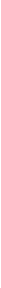 Your task:  My skills
Completed a  science project
Independent enquirers  Effective participators
Use the skills map  template. Against each  personal, learning and  thinking skill, try to  think of a time that you  have used those skills.  For example:
Worked on  the school  council
Designed my  own website
Creative thinkers  Self-managers  Reflective learners  Team workers
Organised
a fundraising  event
Produced  a personal
development  plan
Team leader for the  enterprise challenge
Activity 2: CV writing
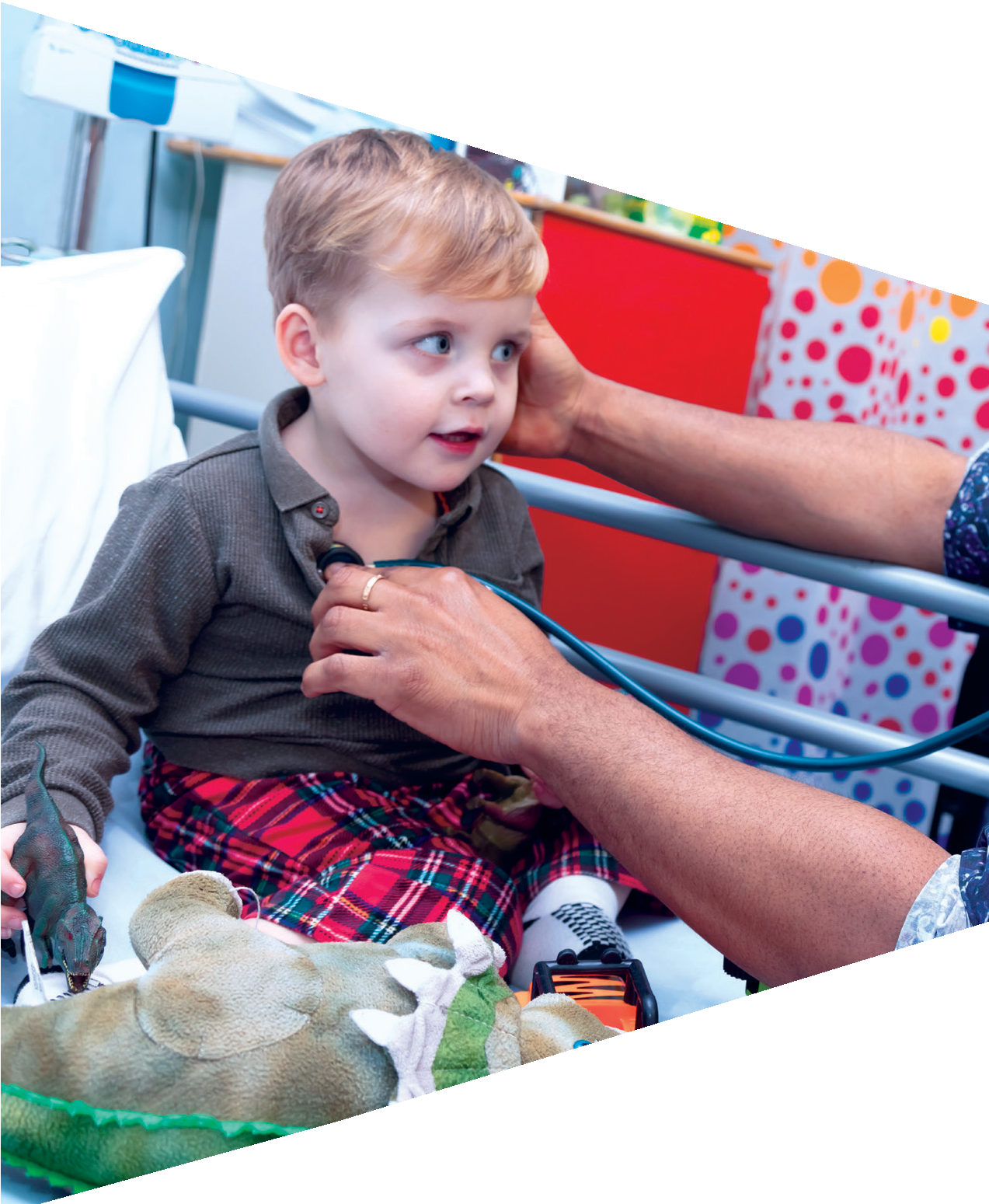 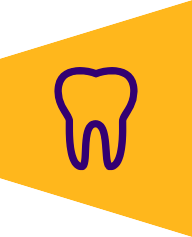 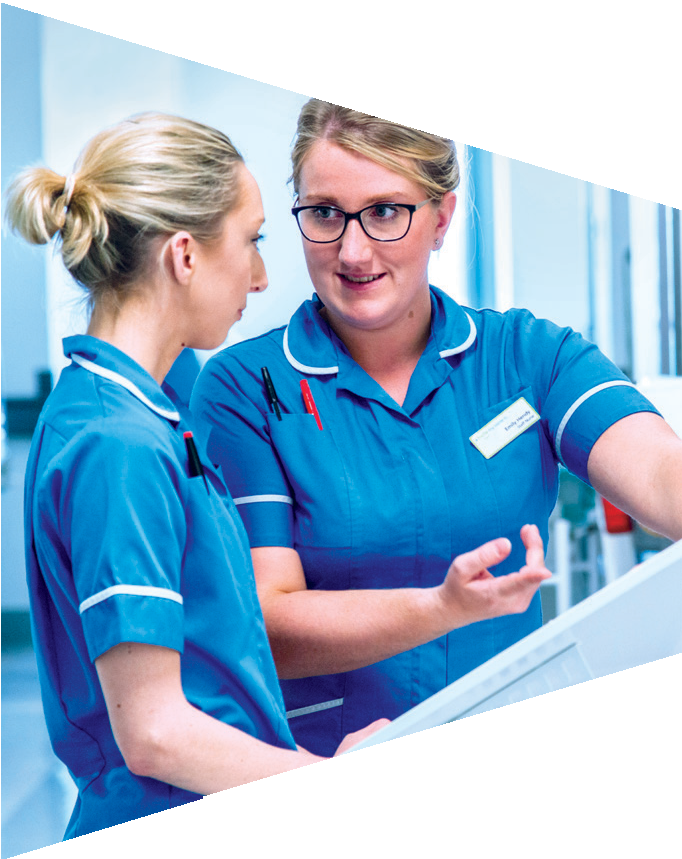 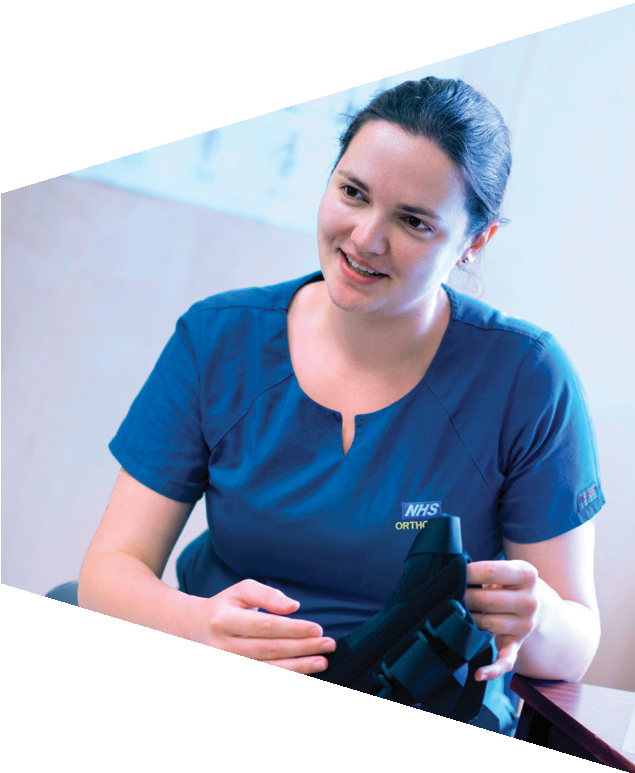 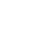 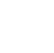 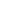 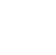 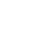 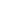 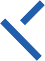 What is a CV?
CV stands for curriculum vitae.

It provides an overview of your education, qualifications, experience and interests.

When recruiting new employees, employers will first look at the CVs supplied by the candidates for  the job.

They will often have lots of CVs to read, so it’s important that yours stands out!
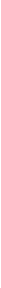 Top tips
Keep it real
Tell the truth about what you have achieved. Don’t risk someone finding out that small untruth.  Also, don’t write any words you don’t know the meaning of – you could be asked about them!

Sell yourself
We’re not very good at blowing our own trumpets, but you should in your CV. Find ways of being  positive about who you are and what you have achieved.

Remember – qualifications and qualities
Employers are not only interested in your school qualifications. Your qualities are even more important!
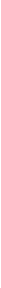 Top tips
Sweat the small stuff
Take care over the smallest details in your CV. Inaccurate and incomplete CVs are immediately  rejected by employers.

Match the job
Check out what the employer wants in the job description and think about how you tell them that  you are the person they are looking for! Always customise your CV to match the job.

Never let anyone write you CV
It’s important that only you write your CV unless it’s something you do together with a trusted adult.
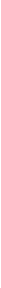 Top tips
7. Write a covering letter
A covering letter is a really important part of your job application. It is a letter which accompanies  your CV and is intended for the hiring manager to read.

It’s purpose is to introduce you, briefly summarise your background and highlight anything which is  important for the hiring manager to know which isn’t on your CV. For example, why you think you’re  the right candidate for the job!

Remember, your covering letter shouldn’t take up more than half a page!
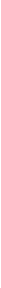 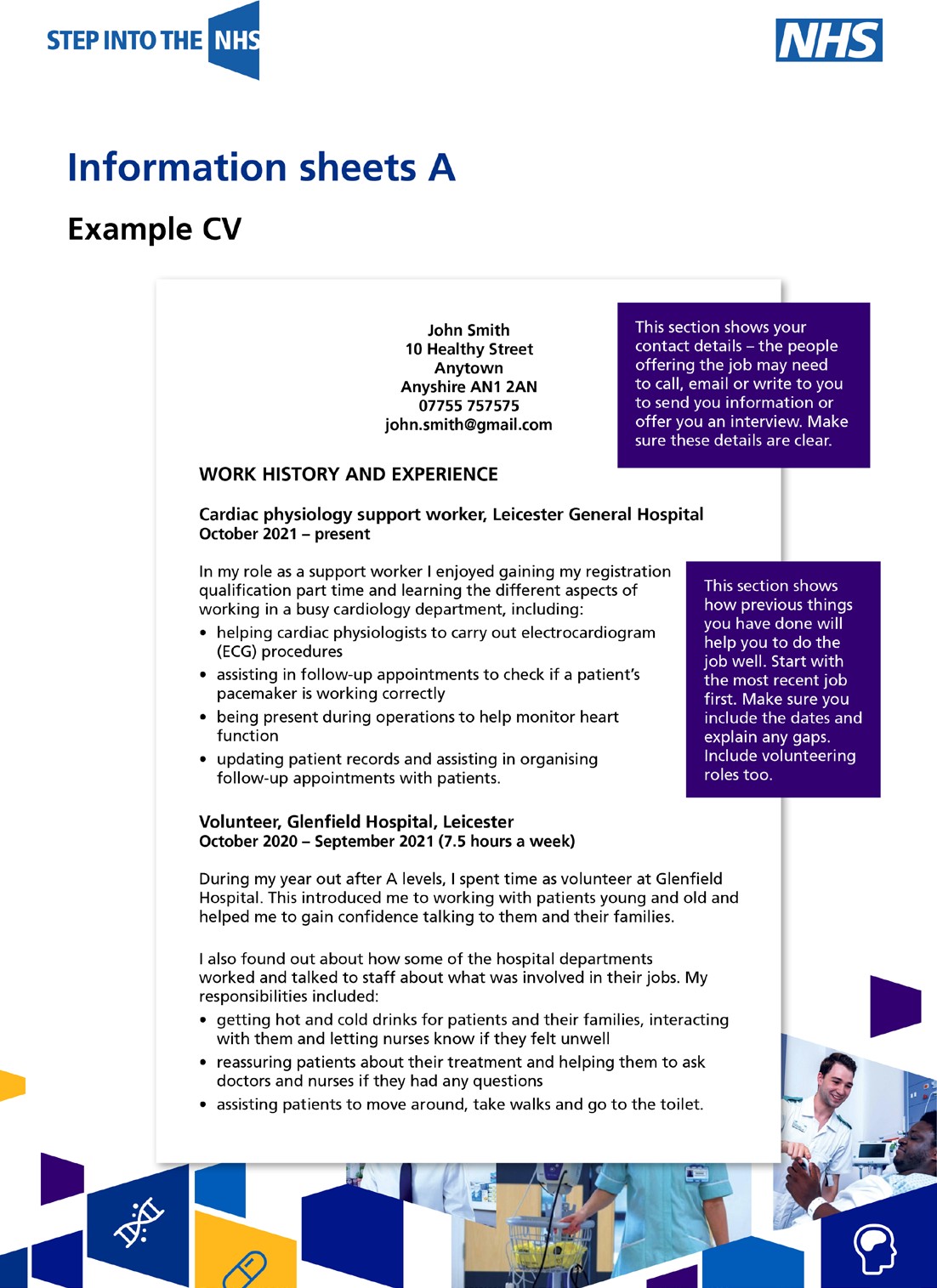 CV writing
Part 1: Contact infornation
The employer may need to call, email or write to you,  so make sure these are clear.
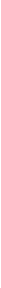 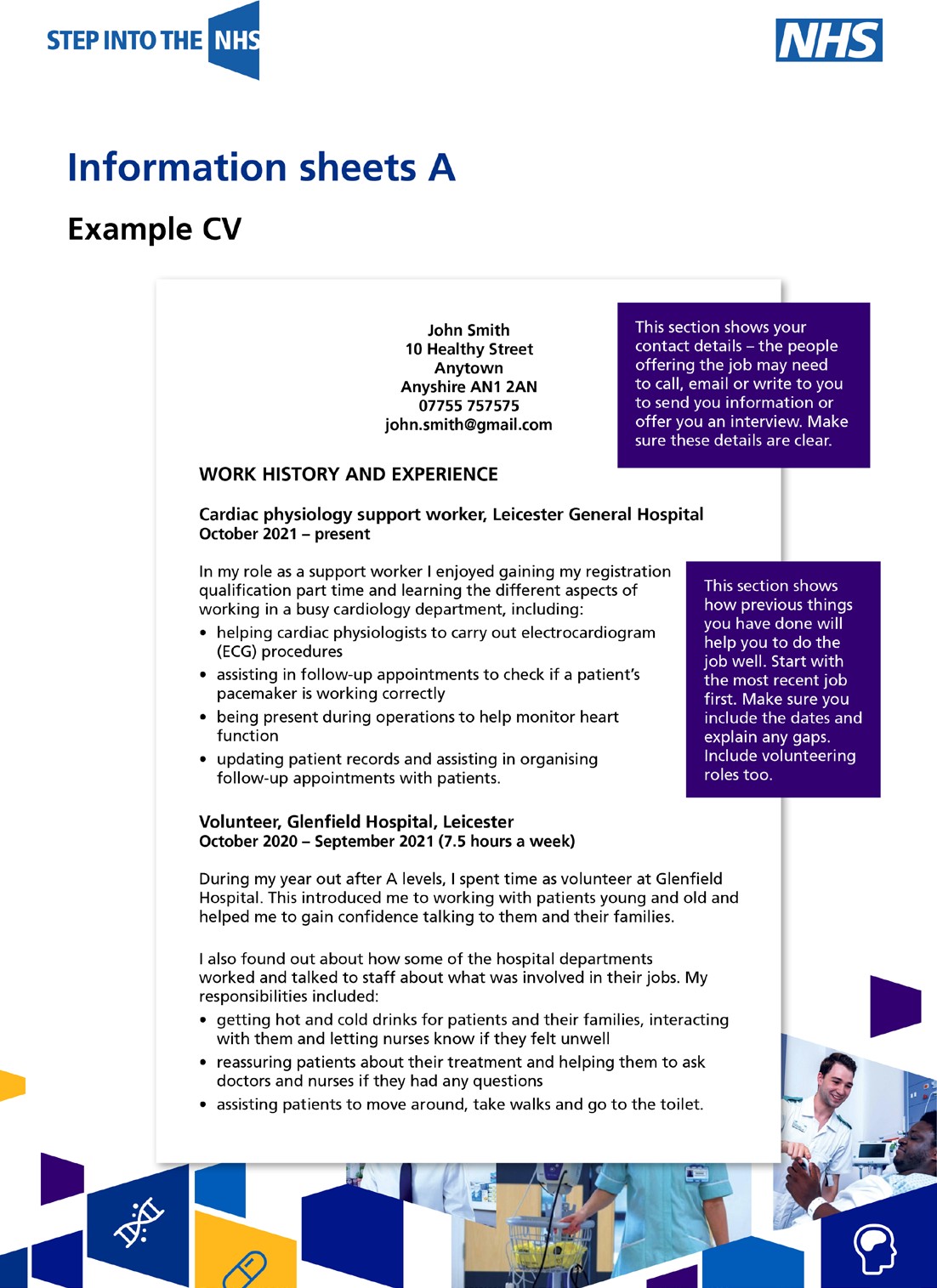 CV writing
Part 2: Work history and experience
This is where you explain the responsibilities you’ve had  and what you have learned from them, to demonstrate  the experience you’ve gained.

You need to show how your previous experience will  help you to do the job you are applying for. Start with the  most recent experience.

You can include volunteering roles too.

Make sure you include the dates and explain any gaps.
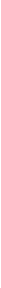 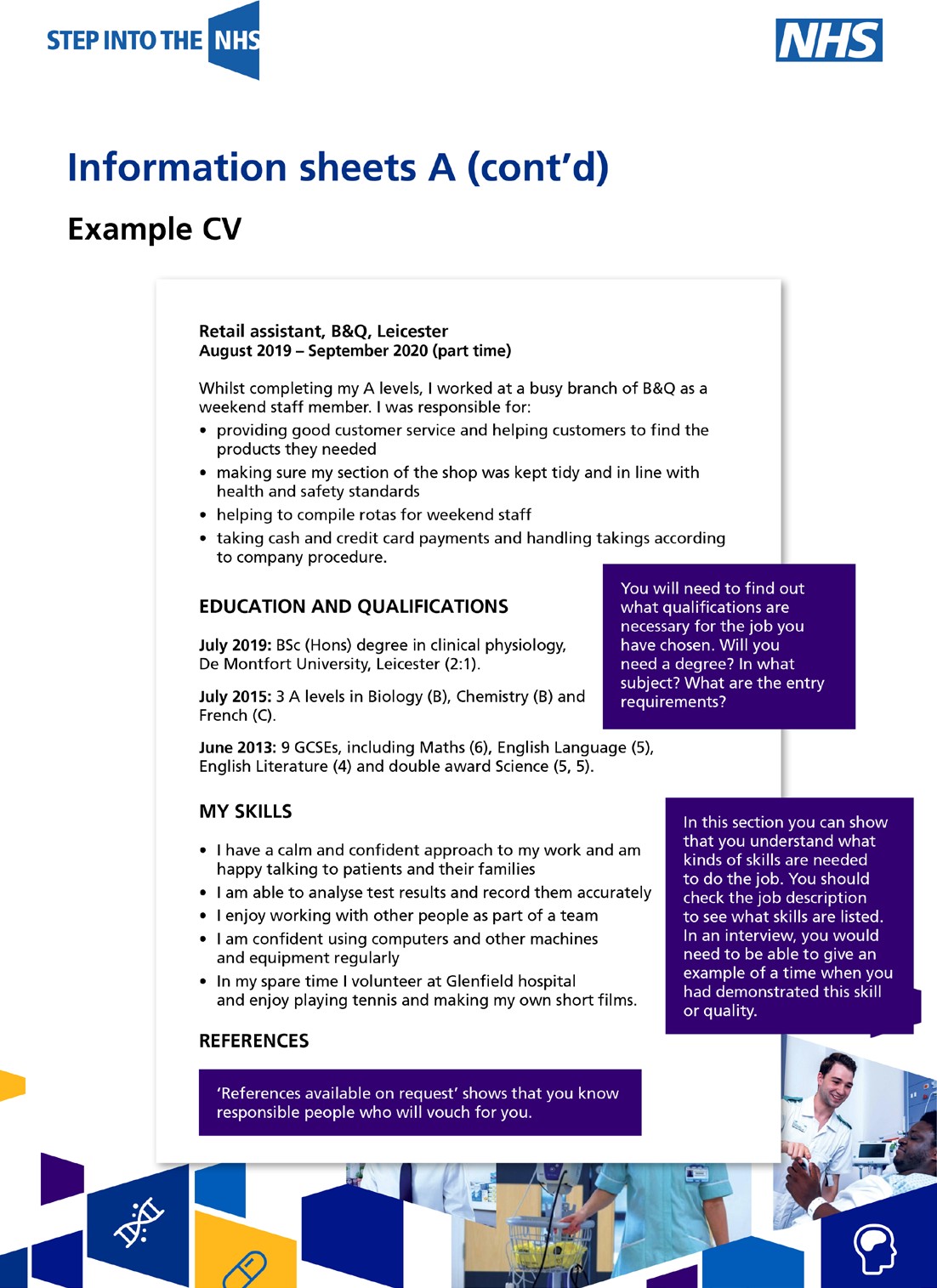 CV writing
Part 3: Education
Here you can list your formal qualifications.

What qualifications are necessary for the job? Have you  got the qualifications to apply?

If so, make sure these are clearly listed on your CV with  the most recent first.
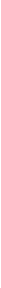 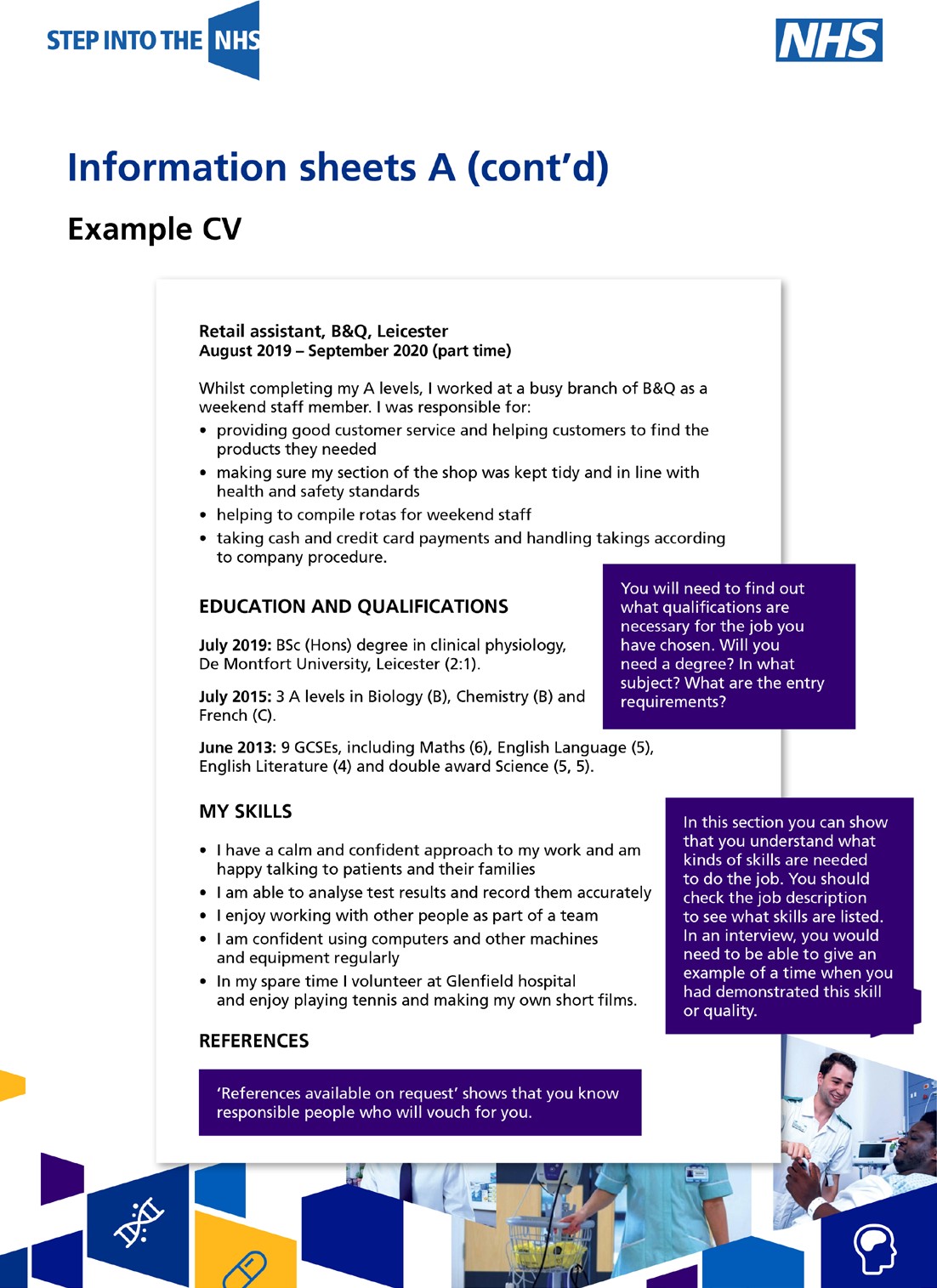 CV writing
Part 4: Hobbies and interests
This is the place to discuss anything else that makes you  a well-rounded candidate.

What skills are needed to do the job?

Make sure you clearly list your skills and personal  qualities to show you’ve got what it takes to do the job.
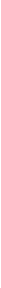 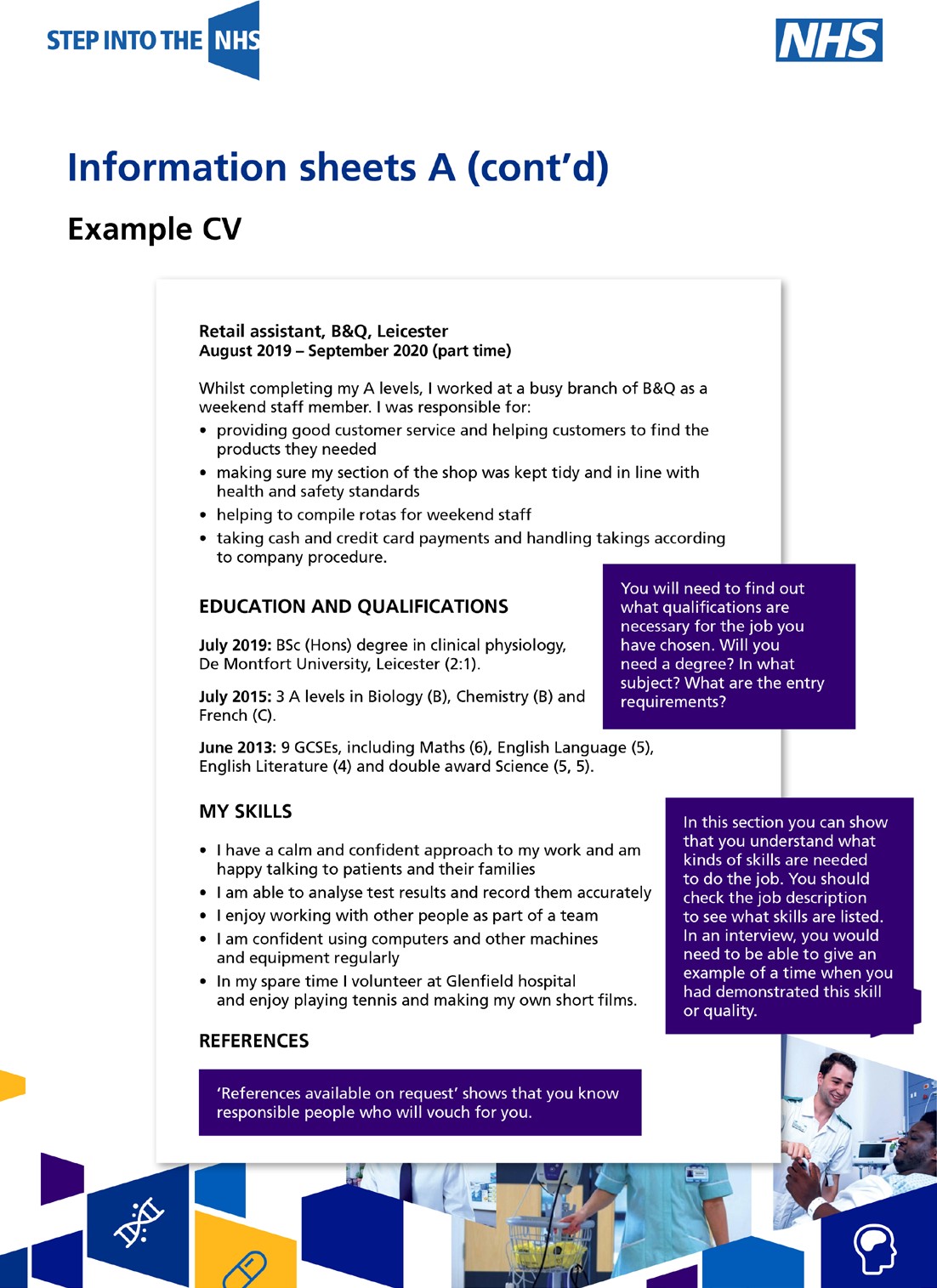 CV writing
Part 5: References
‘References available on request’ shows that you know  responsible people who will vouch for you.

Leave this line at the end of your CV.

Once you’ve sent your CV to employers, they can ask  you to pass them the contact details of your referees.
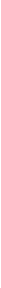 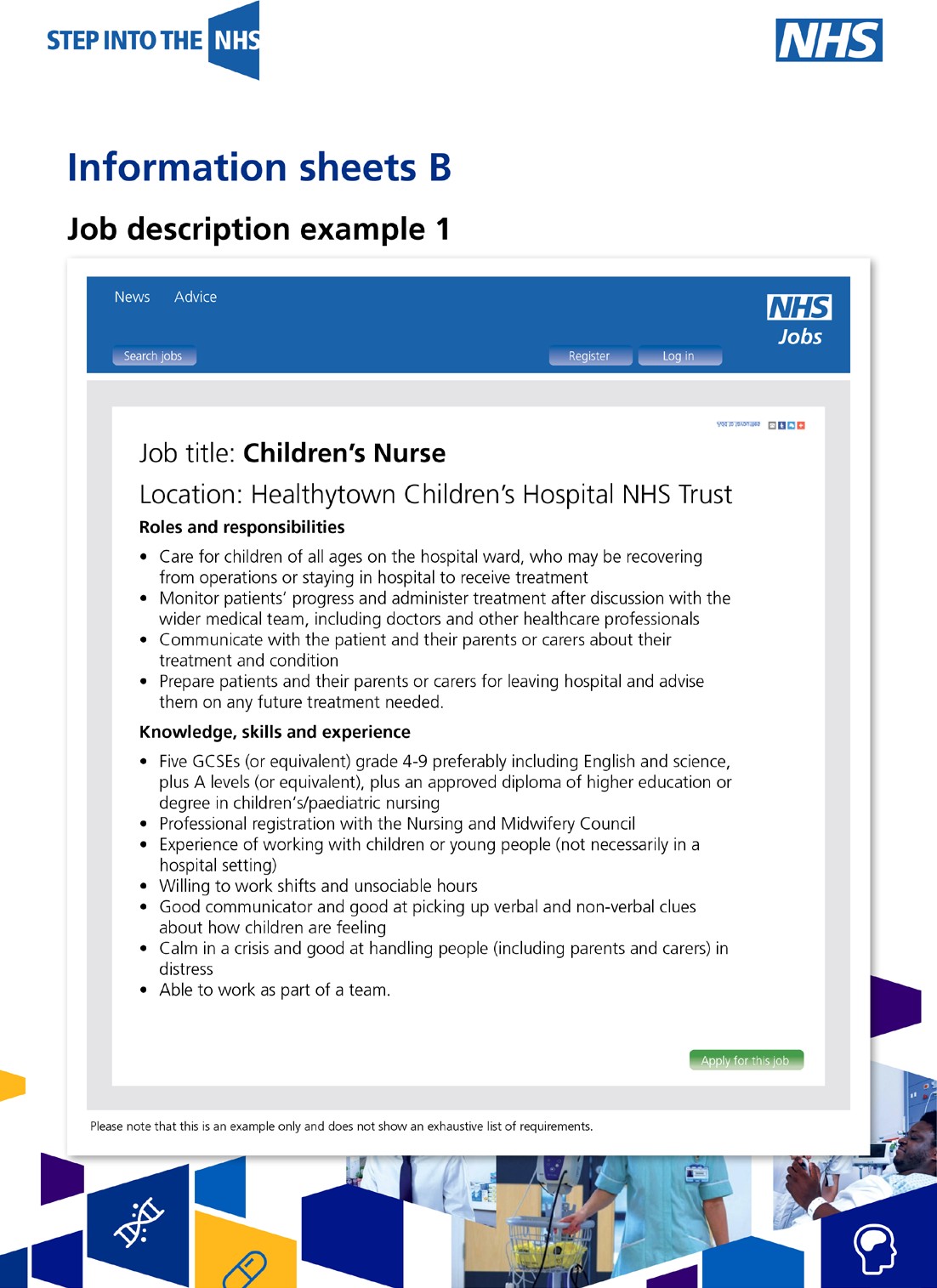 Your task: CV writing
Read the job descriptions.

Choose one to write your CV for.

Think about the qualifications, skills and qualities you  need to demonstrate in your CV.

You may want to research these job roles further on the  Step into the NHS website: stepintothenhs.nhs.uk
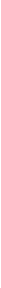